Differences in GTPase Hydrolysis rates of developmentally regulated rRNAs of Plasmodium Falciparum
EJ Kochis 
Shozo Ozaki - Mentor
Malaria Overview
Malaria infects over 212 million people each year, mostly in developing countries 

Incurring a healthcare cost of over 15 billion dollars 

Malaria is caused by the Plasmodium parasite spread via mosquitos 

Plasmodium Falciparum is one 
     of the deadliest strains
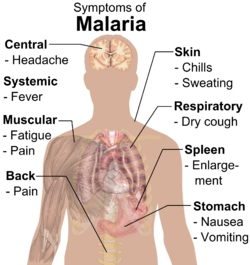 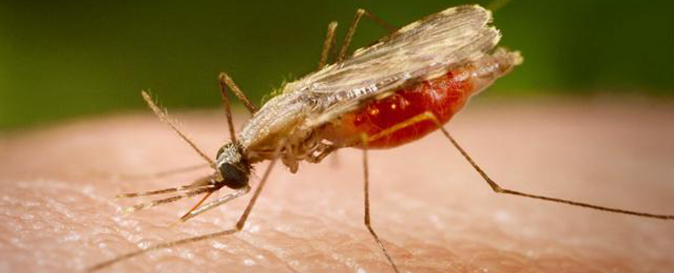 Plasmodium Life cycle
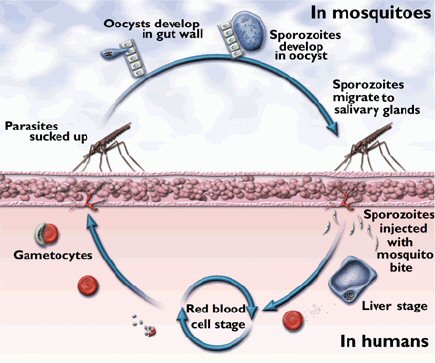 Sexual Phases in the mosquito
Asexual Phases in human host
Plasmodium Falciparum rRNA genes change throughout the life cycle-S type is expressed in sexual phases in mosquito-A type is expressed during asexual phases mostly in human host-There are differences in these genes!
S type
A type
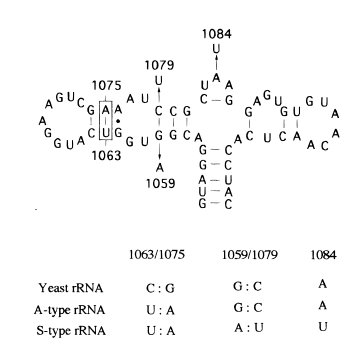 S type and A type have nucleotide differences at GTPase domain on the ribosome
The GTPase center is where GTP binds to GTP binding site to signal for protein synthesis and elongation
GTP
GTPase Center
Ribosome
GTP
GDP
This GTPase change has been shown to be functionally significant
Yeast
Velichutina et al 1998, Isolated only A and S type rRNA and how observed growth
A type rRNA thrived while S type rRNA was unable to colonize under most conditions
A type
S type
Further research on the GTPase site is limited
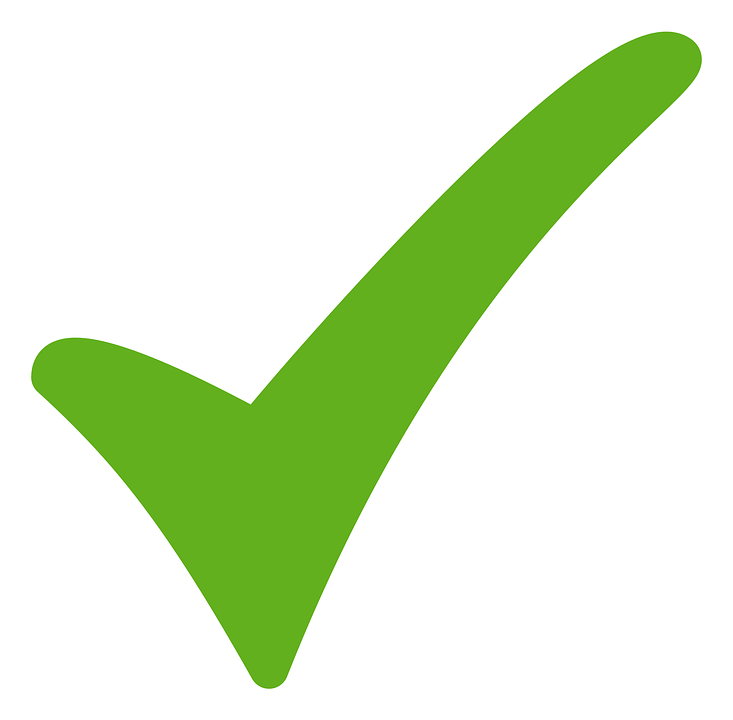 Central Question – Expanding upon Velichutina et al
What is the difference in GTPase hydrolysis rates between A and S type rRNA?
My Experiment Overview
1. A and S type rRNA genes must be cloned into yeast vectors
-3 conditions only A type, only S type and Mix

2. RNA must be extracted and sequenced to confirm successful transformation
-via RiboPure Kit and sequenced via primer extension 

3. GTPase rate must be measured in A vs S type
-via Gloassay
A and S type cloning
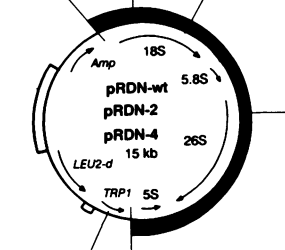 First, a yeast vector with no rDNA will be used. It will be kept alive with by a wildtype yeast rRNA gene with URA3 gene used for selection later 
A and S type will be cloned into the yeast 
Wild type will be selected against with FOA+ medium
A and S contain TRP1 and LEUd-2 mutations instead of URA3
Mix of Wild type, A and S type
Yeast with Wild type URA3
Only A and S type left
A
A
A
S
S
S
W
S
A
A and S cloned
FOA+ Selection
W
RNA extraction and Sequencing
Total yeast RNA will be extracted with RiboPure Kit from ThermoFisher 

RNA will be sequenced via primer extension to determine presence of A type and S type 

This will confirm presence of A type and S type with no wild type present
Ideal Sequencing and PCR results
3 nucleotide difference built into wild type primer to differentiate between wildtype, A and S
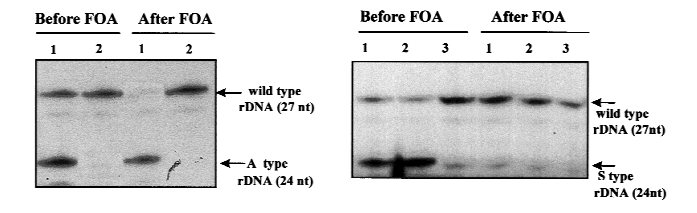 3 nucleotide difference apparent and wildtype is not found after FOA+ selection
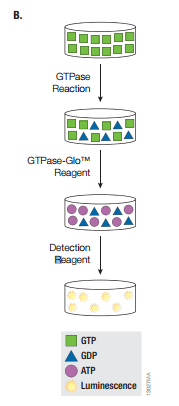 Gloassay used to measuring GTPase rate
Works by converting any leftover GTP into ATP 
The ATP is formed then detected using a luciferase recombinant
ATP
Light Produced
GTP Hydrolysis
GTP Hydrolysis
ATP
Light Produced
Possible Results
It is likely both types will have similar GTPase hydrolysis rates

However, if the results match with Velichutina then it is possible S type could have lower rate
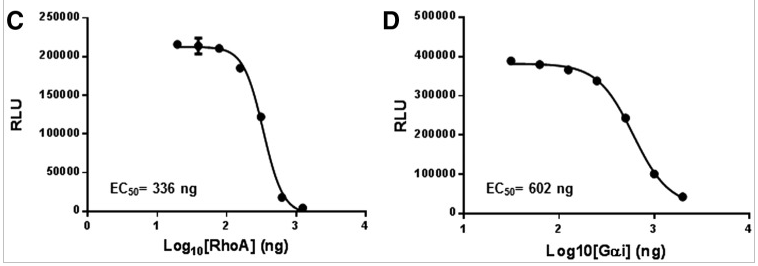 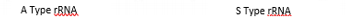 Possible Implications and confounding variables
If one type is found to be far more efficient it could be a good target for drug therapy 
Knocking out the more efficient rRNA could hinder the fitness of plasmodium 


Velichutina was not able to properly grow S type colonies, that could happen in this experiment. 
I would need to find another way to isolate S type rRNA
Questions?
Thank you for your time!
References
CDC. "CDC and Malaria." Internal Medicine News 38.4 (2016): 68.CDC and Malaria. Web. 29 Apr. 	2017.
Chernoff YO, Vincent A, Liebman SW+ 1994+ Mutations in eukaryotic 18S ribosomal RNA affect 	translational fidelity and resistance to aminoglycoside antibiotics+ EMBO J 13:906–913+
 
Cui, Liwang, Scott Lindner, and Jun Miao. "Translational Regulation during Stage Transitions in 	Malaria Parasites." Annals of the New York Academy of Sciences1342.1 (2014): 1-9. 	Web.
Li, Jun, Robin R. Gutell, Simon H. Damberger, Robert A. Wirtz, Jessica C. Kissinger, M.john 	Rogers, 	Jetsumon Sattabongkot, and Thomas F. Mccutchan. "Regulation and Trafficking 	of Three 	Distinct 18 S Ribosomal RNAs during Development of the Malaria Parasite." Journal of 	Molecular Biology 269.2 (1997): 203-13. Web. 
Mondal, Subhanjan, Kevin Hsiao, and Said A. Goueli. “A Homogenous Bioluminescent System for 	Measuring GTPase, GTPase Activating Protein, and Guanine Nucleotide Exchange Factor 	Activities.” Assay and Drug Development Technologies 13.8 (2015): 444–455. PMC. Web. 16 	Mar. 2017.
Spaendonk, R. M. L. Van, J. Ramesar, A. Van Wigcheren, W. Eling, A. L. Beetsma, G.-J. Van Gemert, J. 	Hooghof, C. J. Janse, and A. P. Waters. "Functional Equivalence of Structurally Distinct 	Ribosomes in the Malaria Parasite, Plasmodium Berghei."Journal of Biological Chemistry 276.25 	(2001): 22638-2647. Web.
 
Teklemariam, M., A. Assefa, H. Mohamed, and H. Mamo. "Therapeutic Efficacy of Artemether-	lumefantrine against Uncomplicated Plasmodium Falciparum Malaria in a High-transmission 	Area in Northwest Ethiopia." PloS One 12.4 (2017): n. pag.Pubmed. Web. 29 Apr. 2017.
ThermoFisher. "The Basics: RNA Isolation." Thermo Fisher Scientific. N.p., n.d. Web. 29 Apr. 2017.
 
Rogers MJ, Gutell RR, Damberger SH, Li J, McConkey GA, Waters AP, McCutchan TF+ 1996+ Structural 	features of the large subunit rRNA expressed in Plasmodium falciparum sporozoites that 	distinguish it from the asexually expressed subunit rRNA+ RNA 2:134– 145+
Velichutina, Irina V., M. John Rogers, Thomas F. Mccutchan, and Susan W. Liebman. "Chimeric RRNAs 	Containing the GTPase Centers of the Developmentally Regulated Ribosomal RRNAs of 	Plasmodium Falciparum Are Functionally Distinct."Rna 4.5 (1998): 594-602. Web.
Xue, Shifeng, and Maria Barna. “Specialized Ribosomes: A New Frontier in Gene Regulation and 	Organismal Biology.” Nature reviews. Molecular cell biology 13.6 (2012): 355–369. PMC. Web. 	16 Feb. 2017